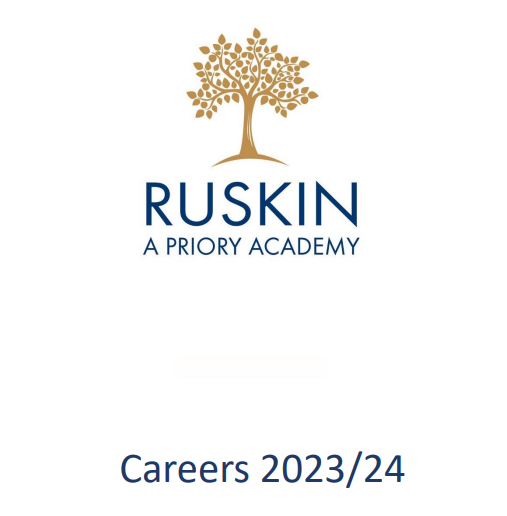 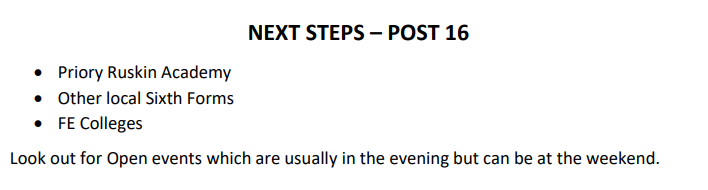 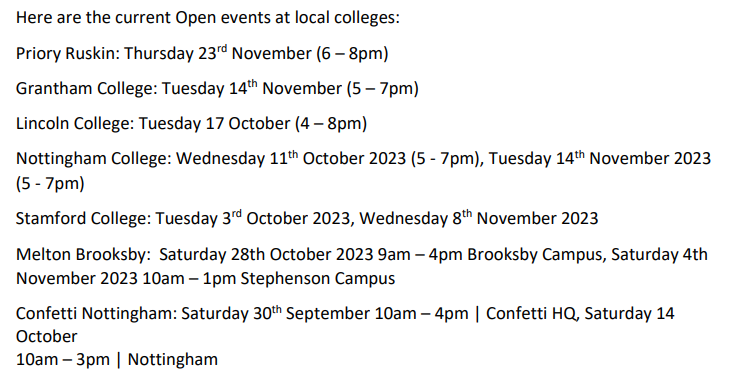 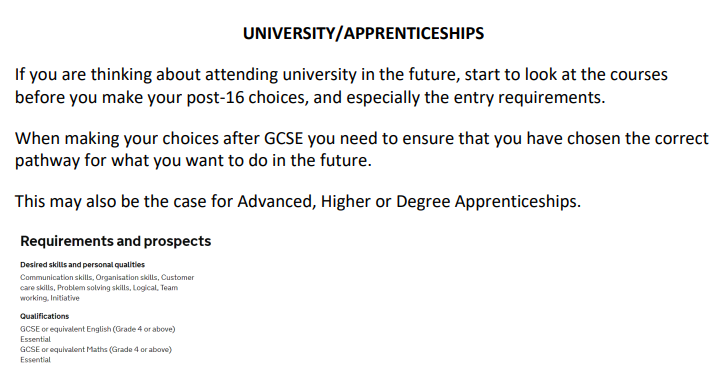 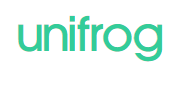 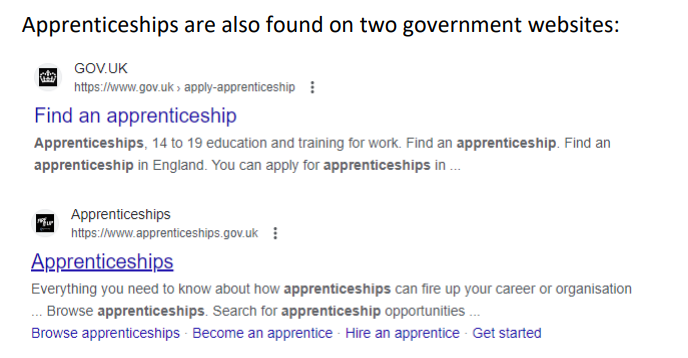 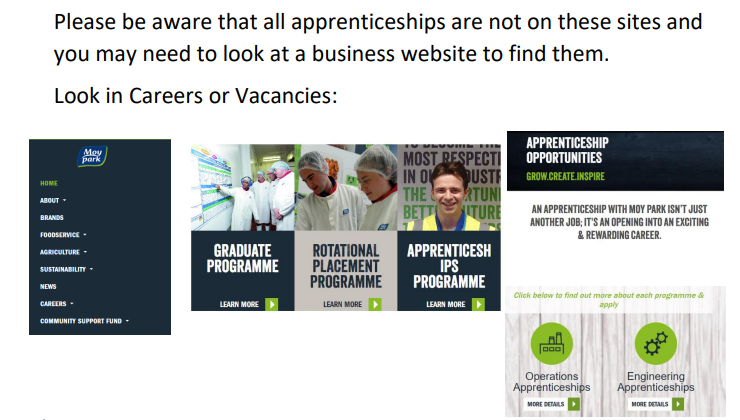 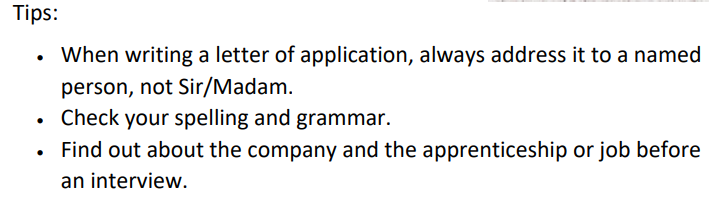 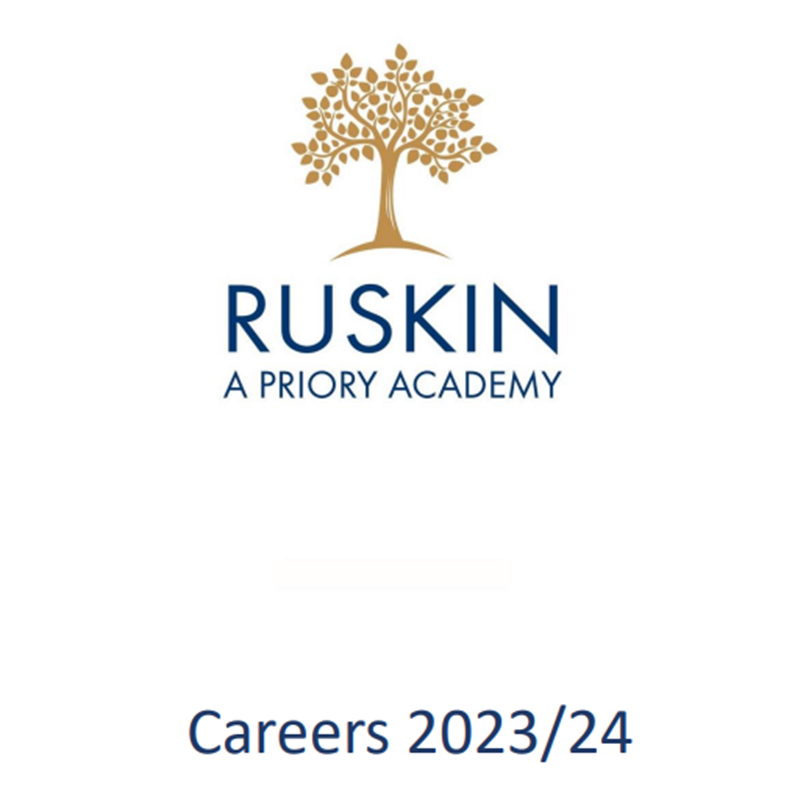 rjohnston@prioryacademies.co.uk